Организационное и методическое сопровождение работ по реализации обновленных ФГОС и формированию функциональной грамотности обучающихся
26 сентября 2022
Приказ Министерства просвещения Российской Федерации № 568 от    18 июля 2022 г. «О внесении изменений в федеральный государственный образовательный стандарт основного общего образования, утвержденный приказом Министерства просвещения Российской Федерации от 31 мая 2021 г. № 287»

Приказ Министерства просвещения Российской Федерации № 569 от    18 июля 2022 г. «О внесении изменений в федеральный государственный образовательный стандарт начального общего образования, утвержденный приказом Министерства просвещения Российской Федерации от 31 мая 2021 г. .№ 286»
Портал «Единое содержание общего образования»
https://edsoo.ru/Monitoring_gotovnosti_i_.htm
Когда проводится?
1 этап: апрель-август 2022 года – подготовка к введению ФГОС НОО и ООО
2 этап: сентябрь-декабрь 2022 года – реализация ФГОС НОО и ООО
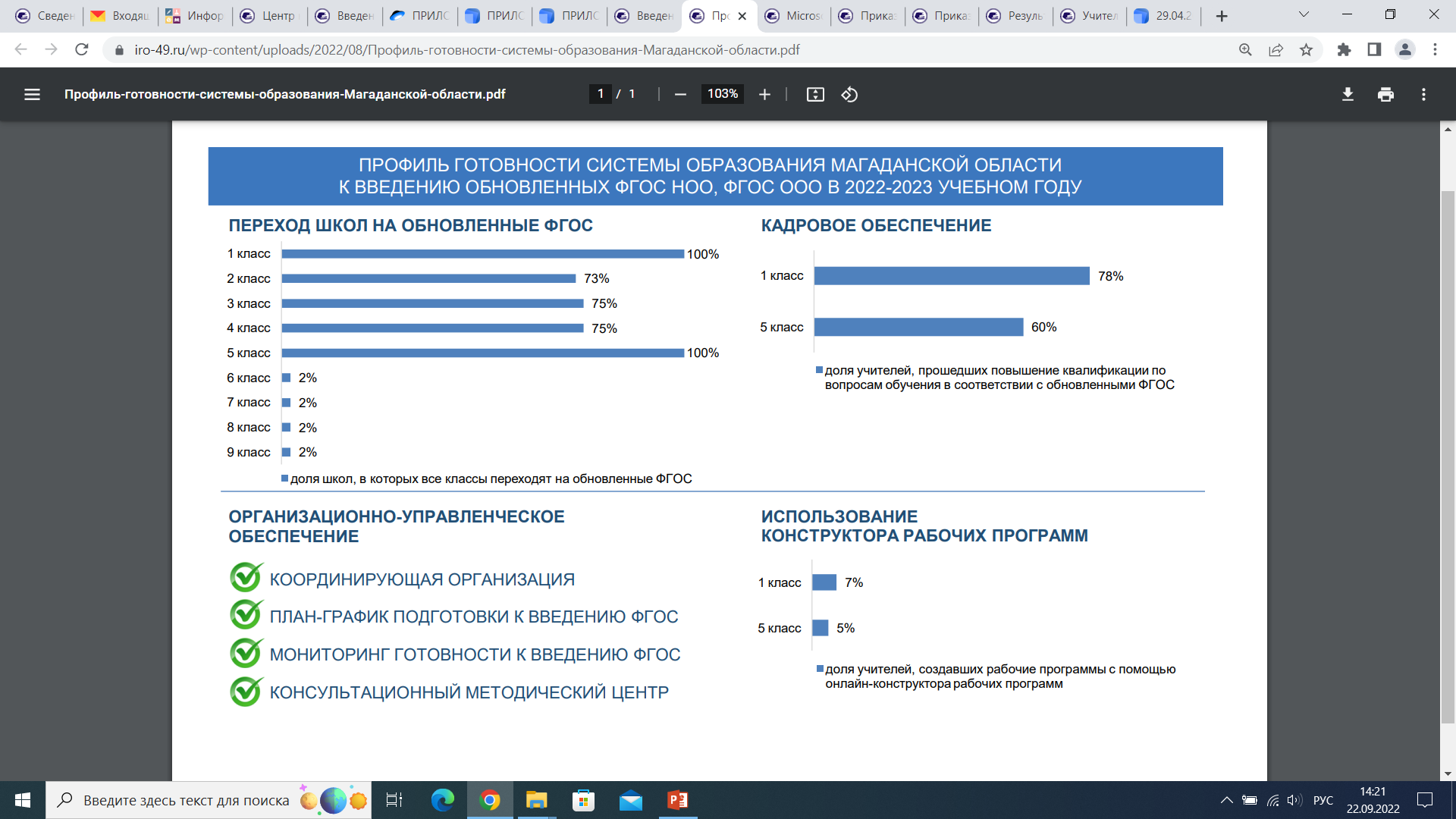 ДОГАУ ДПО «ИРОиПКПК»

26.09.22-17.10.22 

ДПП ПК «Реализация требований обновленных ФГОС в работе учителя», 36 часов, дистанционно

(программа и контент разработаны Академией минпросвещения РФ)

программа включена в Федеральный реестр
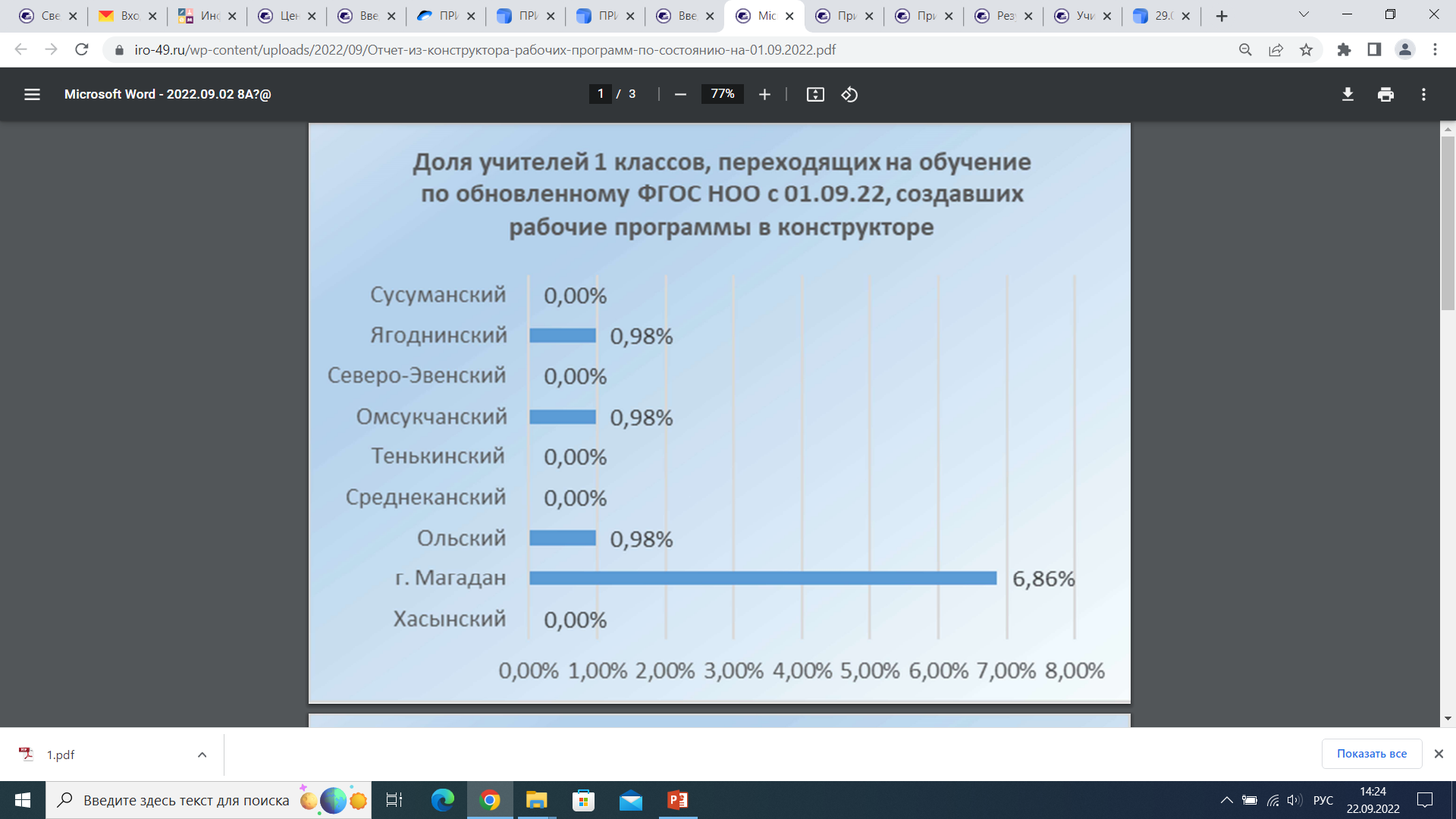 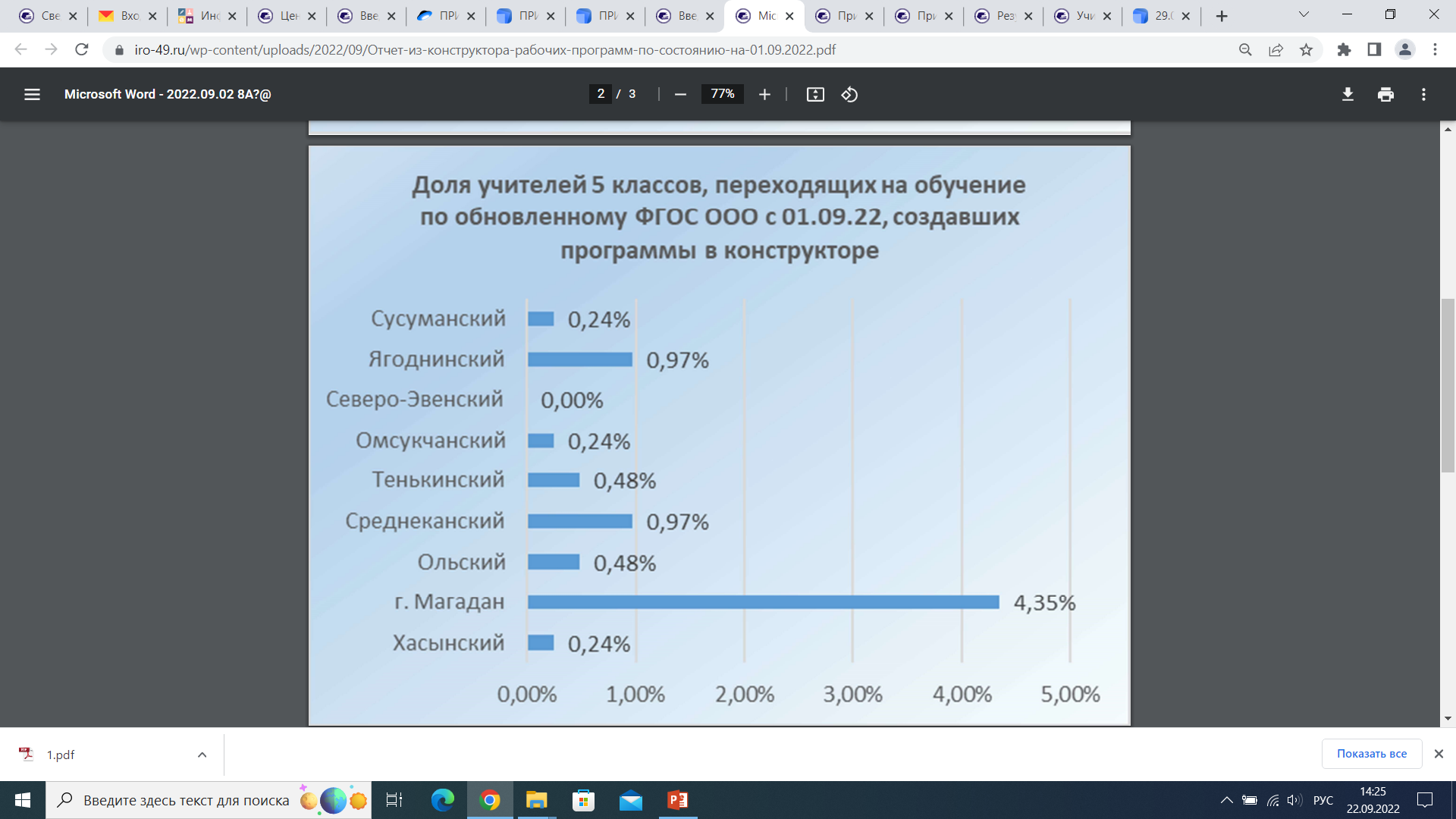 ПЛАН-ГРАФИК
(региональная дорожная карта)
https://disk.yandex.ru/d/jHu8u_ozSNk1bQ 

Раздел 1. Организационно-управленческое обеспечение введения обновленных ФГОС начального общего и основного общего образования

п. 9 Обеспечение мониторинга соответствия используемых рабочих программ отнесенных к обновленным ФГОС примерным рабочим программам

сентябрь 2022
В соответствии с письмом ФГБНУ «Институт  стратегии  развития  образования российской  академии  образования» 2-й этап  мониторинга реализации обновленных ФГОС НОО, ООО в общеобразовательных организациях  субъектов РФ в 2022 году пройдет в сентябре-октябре 2022 г.
В рамках второго этапа мониторинга предусмотрено заполнение двух опросных форм:

Форма мониторинга реализации обновленных ФГОС начального общего и основного общего образования в общеобразовательных организациях субъекта РФ 

2. Форма мониторинга деятельности субъекта РФ по формированию функциональной грамотности школьников
Информационные и инструктивные материалы по вопросам организации и проведения мониторинга
https://edsoo.ru/Informacionnie_i_instruk.htm
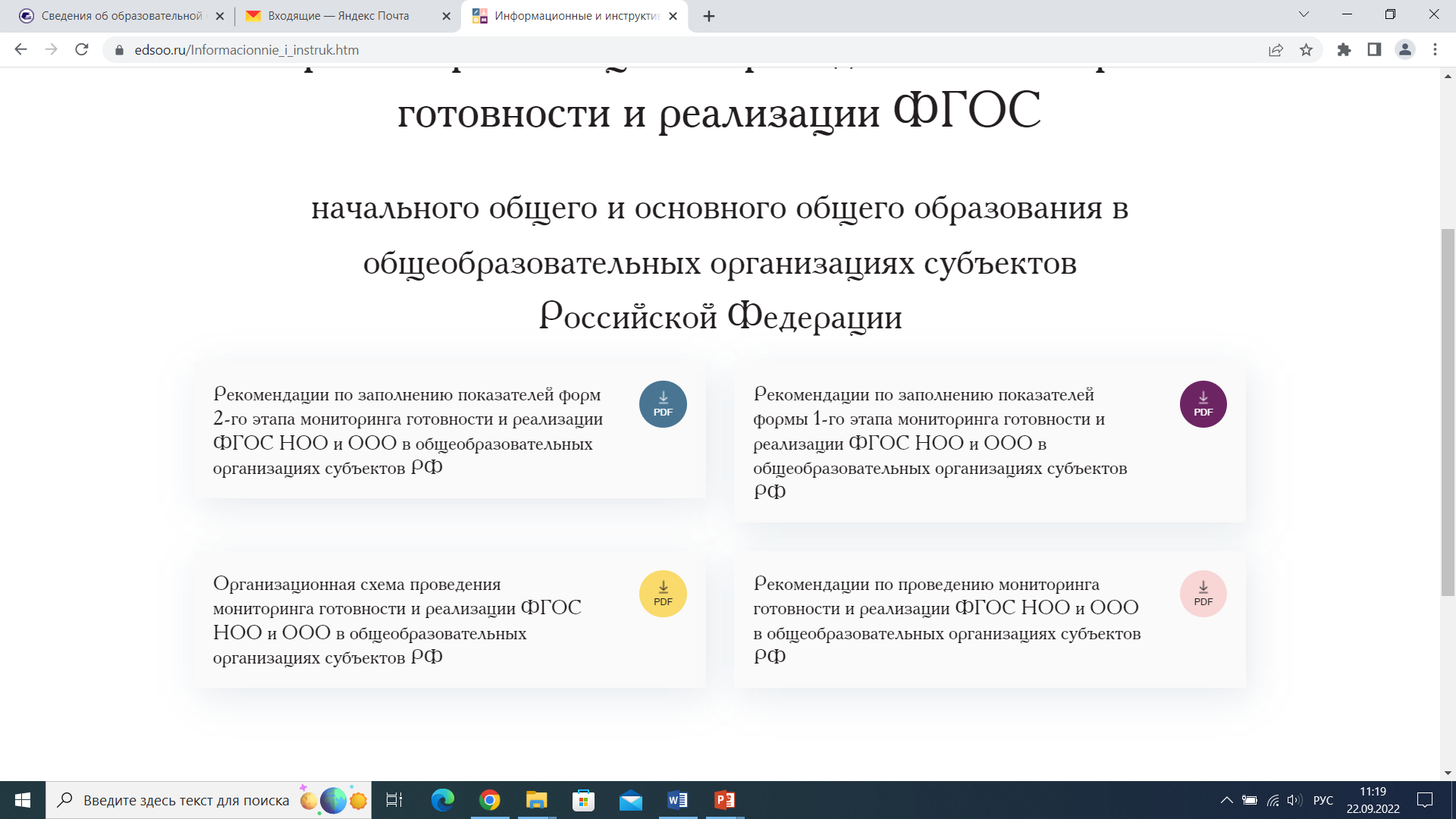 Часто задаваемые вопросы по проведению мониторинга
 готовности и реализации обновленных ФГОС НОО и ООО
https://edsoo.ru/Chasto_zadavaemie_vopros.htm
СРОКИ предоставления информации:
к 10.10.2022
Внедрение целевой модели наставничества: проблемы и перспективы
Алгоритм внедрения (применения) и типовые документы
Методические рекомендации для ОО
Нормативные правовые документы
Система консультационной поддержки
Наставничество
Информационная 
поддержка системы наставничества
На сайте ОО:
 Положение о системе наставничества педагогических работников в образовательной организации
 Дорожная карта
 Приказ «Об утверждении Положения о системе наставничества педагогических работников в образовательной организации»
 Приказ(ы) о закреплении наставнических пар/групп
 Система показателей для оценки результативности внедрения целевой модели наставничества
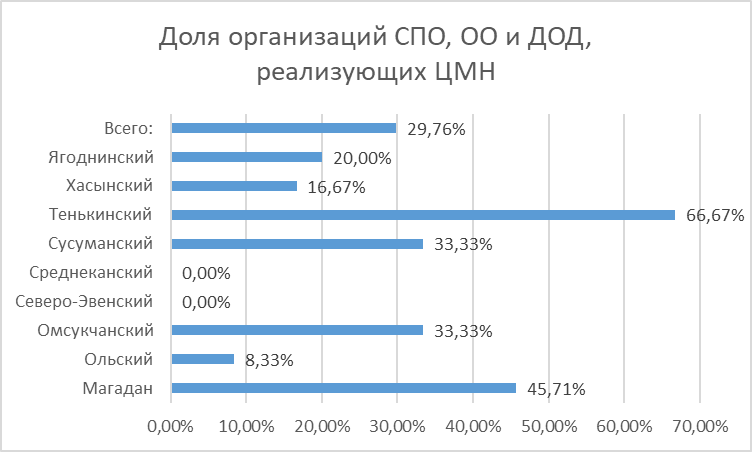 Внедрение и реализация целевой модели наставничества педагогических работников в образовательных организациях (ОО, СПО, ДОД)
ПЛАН 2022 – 100%
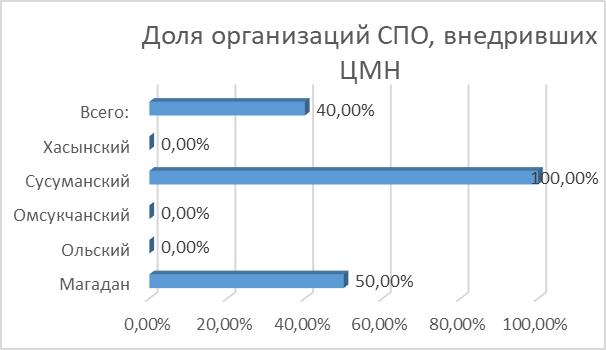 Внедрение и реализация целевой модели наставничества педагогических работников в образовательных организациях (ОО, СПО, ДОД)
ПЛАН 2022 – 100%
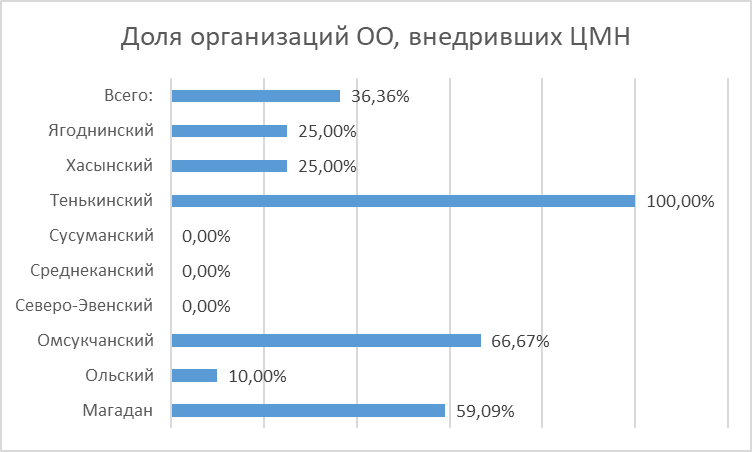 Внедрение и реализация целевой модели наставничества педагогических работников в образовательных организациях (ОО, СПО, ДОД)
ПЛАН 2022 – 100%
Конкурс «Лучшие практики наставничества»
Конкурс проводится по следующим номинациям:
Персонализированная программа наставничества «руководитель образовательной организации-педагог»
Персонализированная программа наставничества «педагог-педагог»
Персонализированная программа наставничества «педагог-ученик/обучающийся/воспитанник»
Прием материалов с 01.09.2022 г. по 01.11.2022 г.
по адресу электронной почты konkukrs@iro-49.ru
Награждение и презентация опыта победителей и призеров в рамках Форума «Наставник – 2022»
Всероссийские олимпиады для учителей
Министерство просвещение совместно с Академией Министерства просвещения проводит всероссийские профессиональные олимпиады  для педагогических работников:
Министерство просвещение совместно с Академией Министерства просвещения проводит всероссийские профессиональные олимпиады  для педагогических работников:
- метапредметная олимпиада «Команда большой страны» для школьных педагогических команд;
«Хранители русского языка» для учителей русского языка
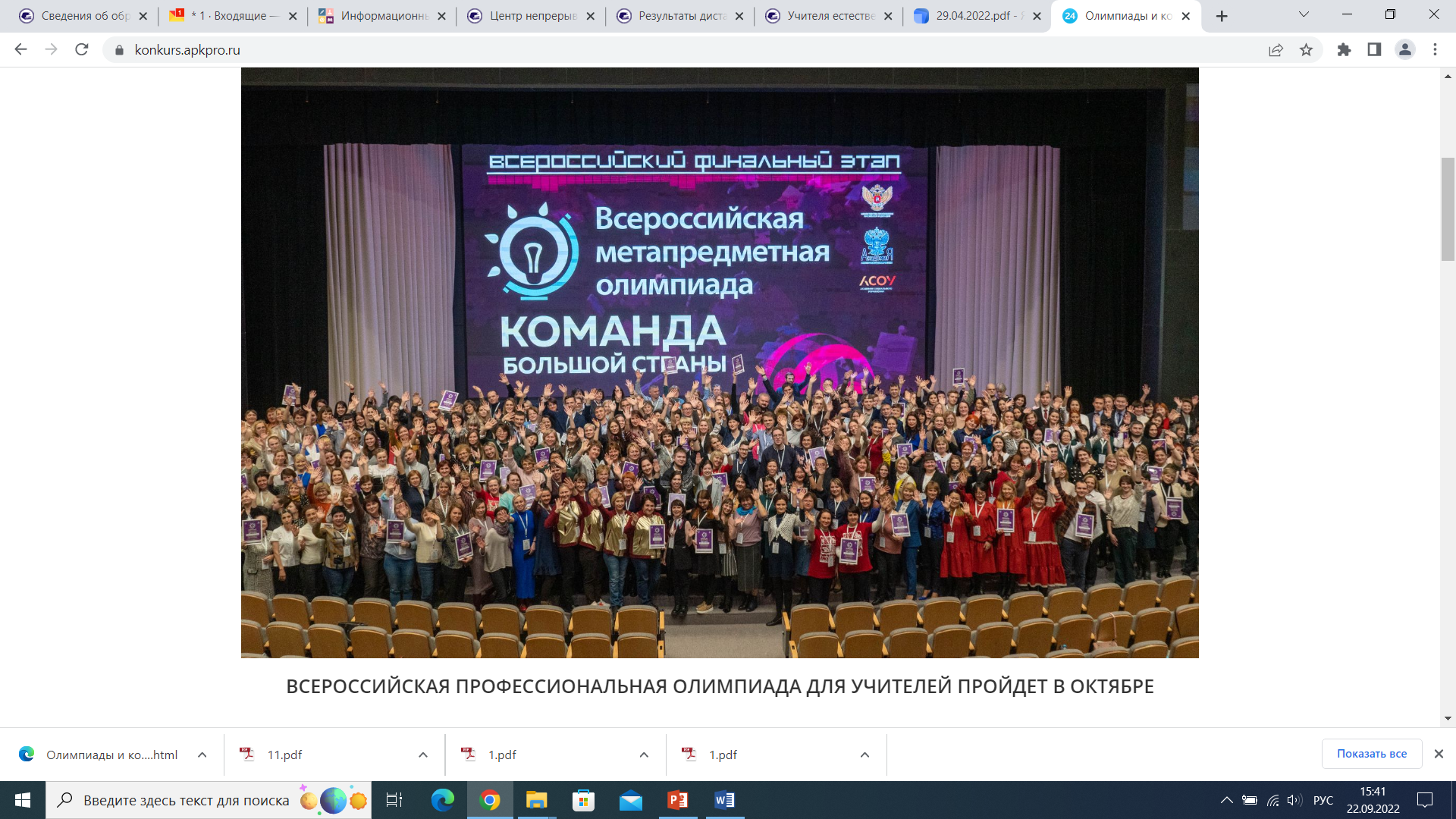 Регистрация на сайте
 https://konkurs.apkpro.ru
10 октября - 23 октября 2022 г. – Дистанционный этап
Региональный этап
11 ноября 2022 г. – «Команда большой страны»;
18 ноября 2022 г. – «Хранители русского языка».
Всероссийский (финальный) этап:
7 декабря - 9 декабря 2022 г. - «Команда большой страны»;
14 декабря- 16 декабря 2022 г. - «Хранители русского языка».
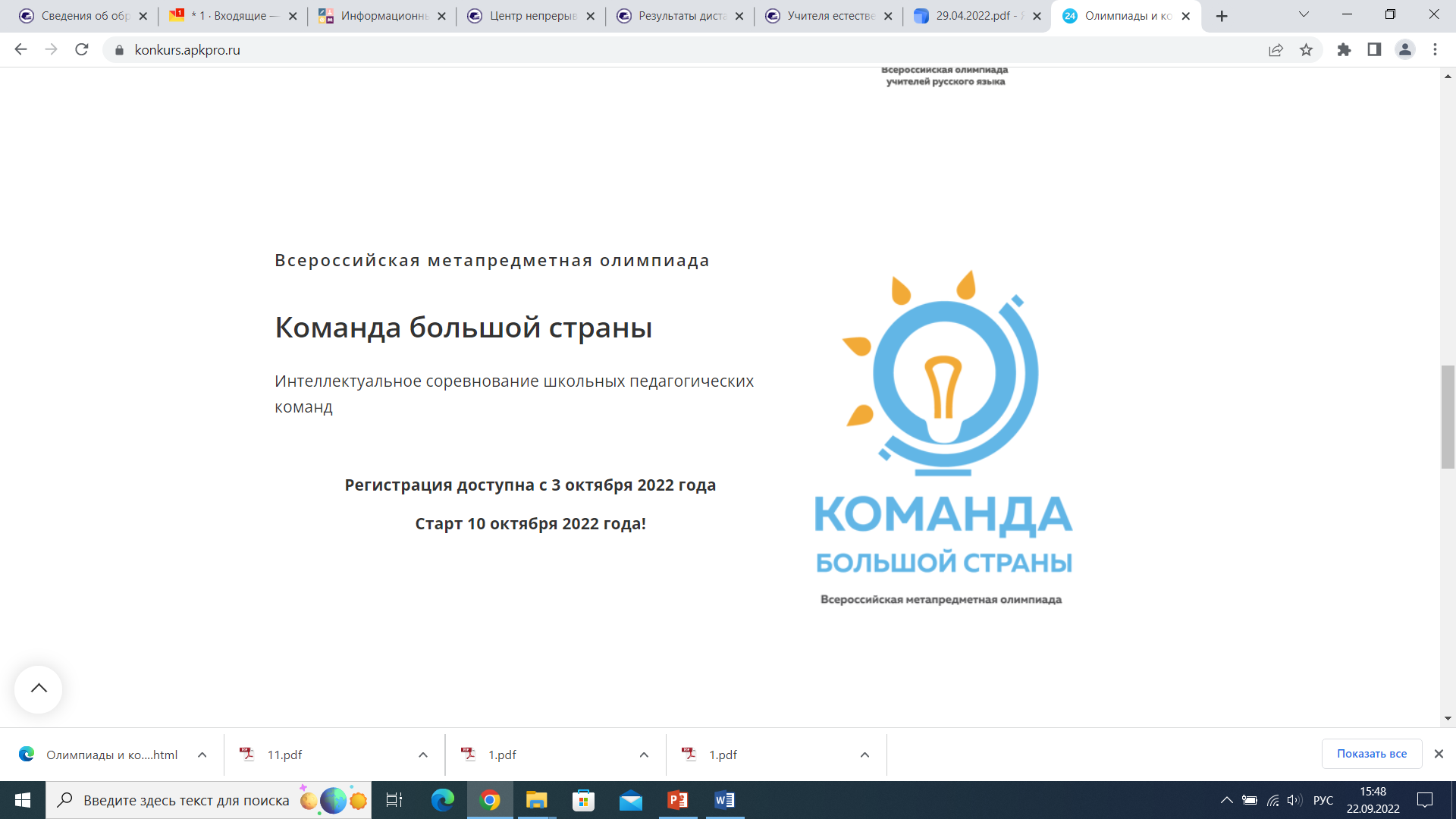 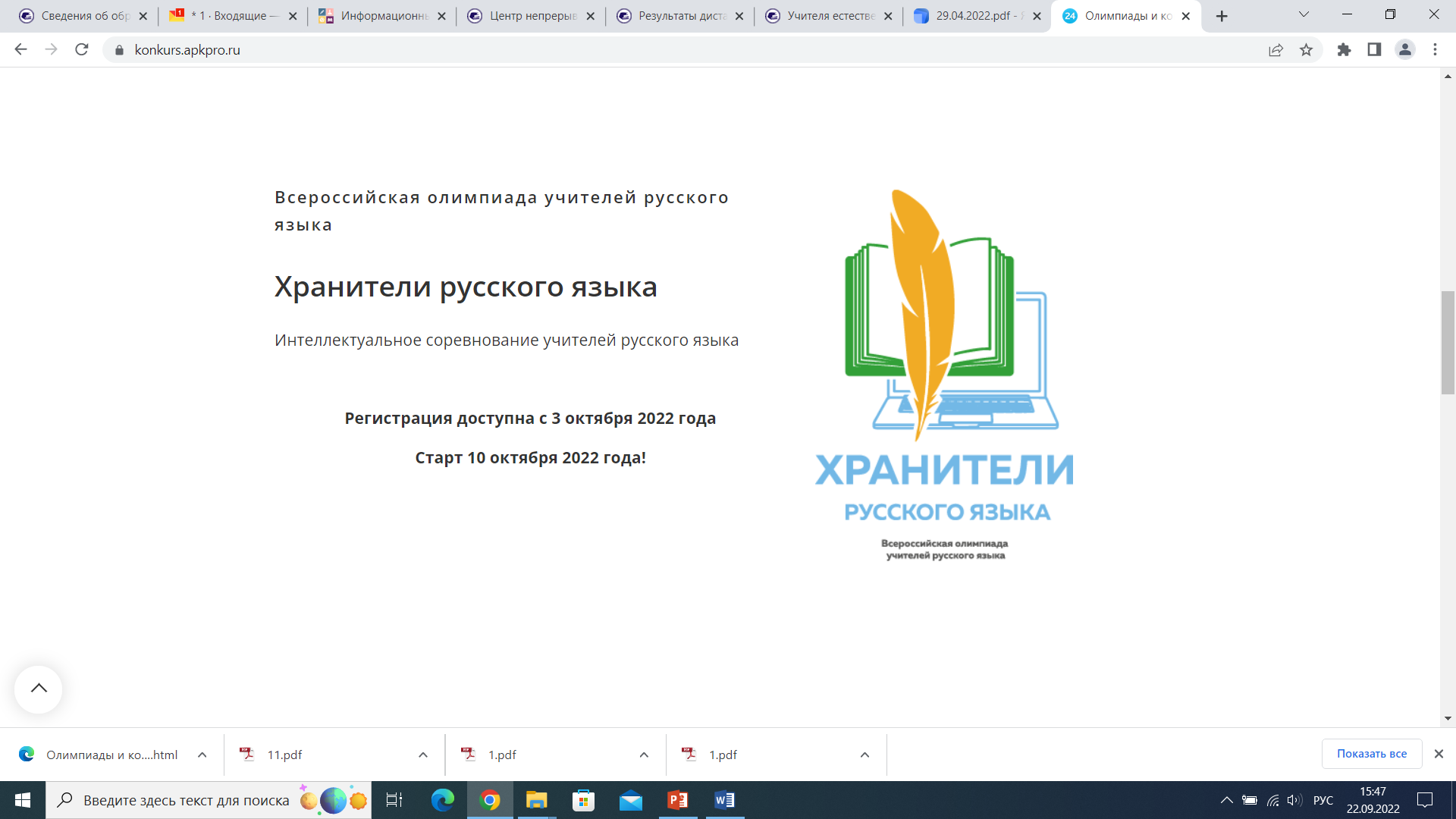 МОГАУ ДПО «ИРОиПКПК» реализует
 ДПП ПК «Проектная и исследовательская деятельность в формате центра образования «Точка роста», 18 часов
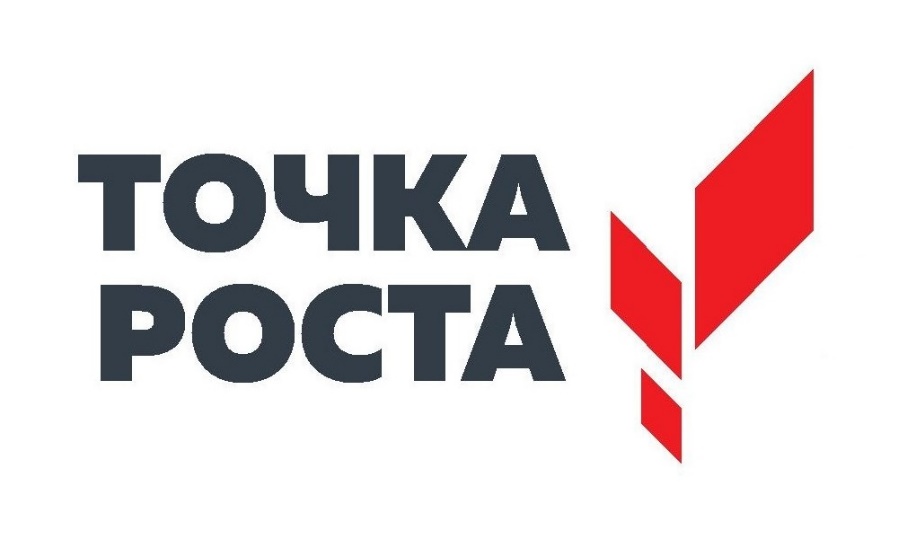 Сроки дистанционного обучения по программе  
с 10.10.2022 г. по 14.10.2022 г.

 
Заявки на обучение педагогических работников образовательных центров «Точка роста» необходимо направить в электронном виде на электронный адрес ipk-pk-magadan@yandex.ru не позднее 03 октября 2022 года.
Остались вопросы?
Свяжитесь с нами
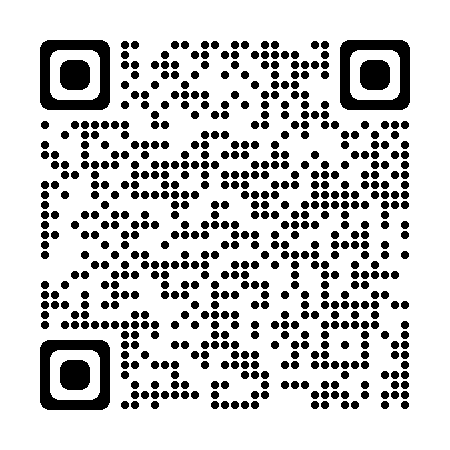 Время работы
09:00 - 17:00 
понедельник - пятница
Электронный адресc
pm@iro-49.ru

Телефонный номер
 +7 (4132) 61-77-31
Отсканируйте код QR, чтобы перейти на сайт